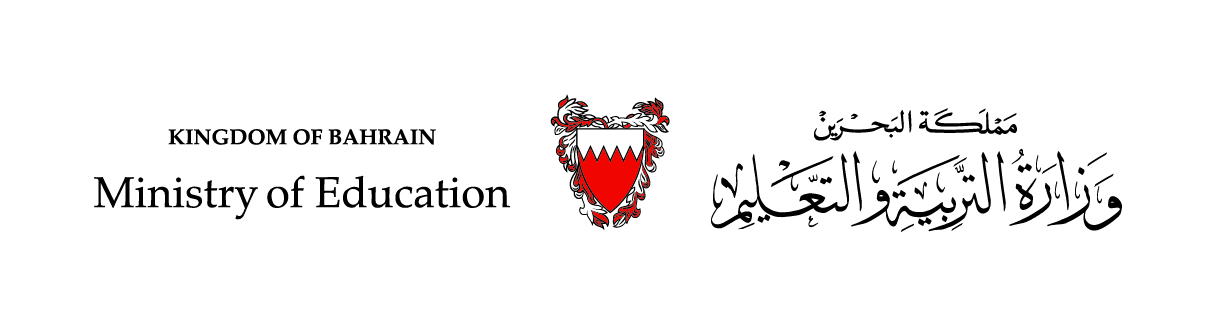 رياضياتُ الصّفِّ الثّاني الابتدائي - الجزءُ الثاني(12-6) : المَبالغُ المُتساوية (الأوراقُ النّقديَّة)
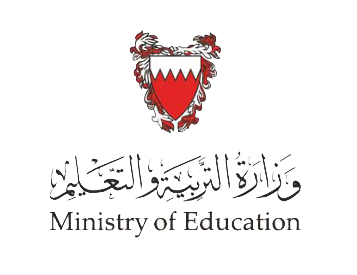 سنتعلَّمُ في هذا الدَّرْس
تمثيلَ مبلغٍ مِنَ المالِ بطرائقٍ مُختلفةٍ باستعمالِ
الأوراقِ النّقديّة.
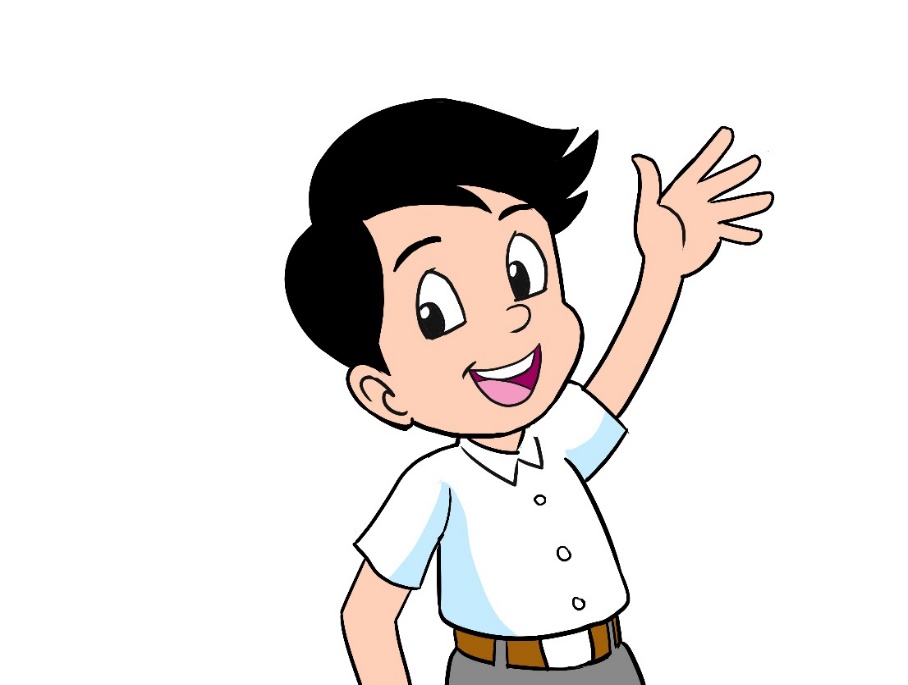 مع محمود 40 دينارًا.
ما الأوراق النقدية التي معه؟
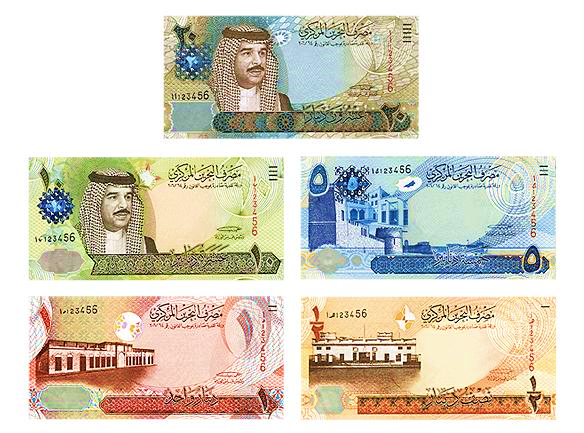 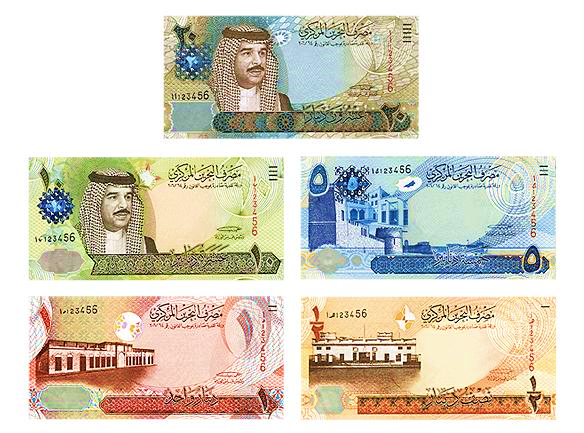 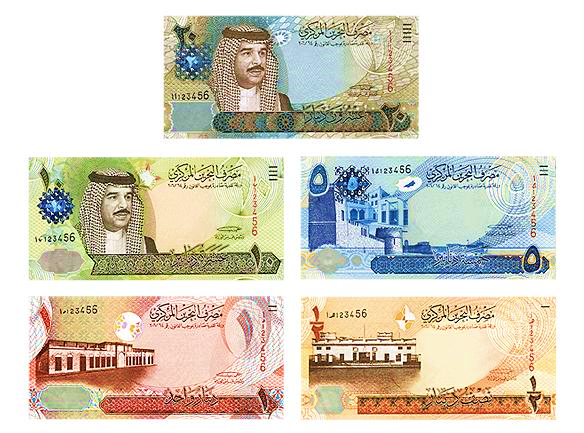 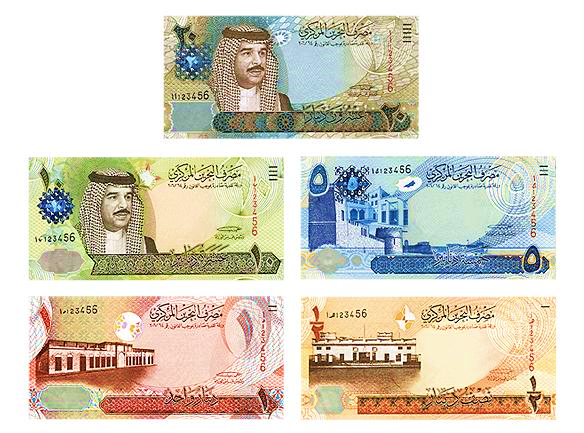 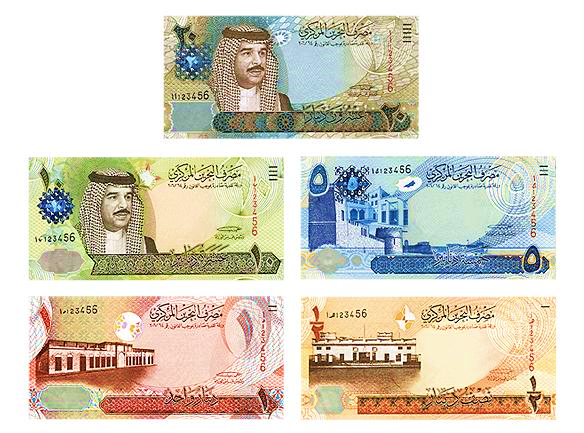 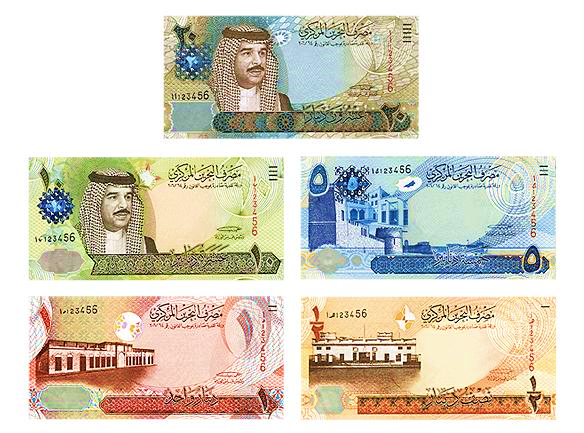 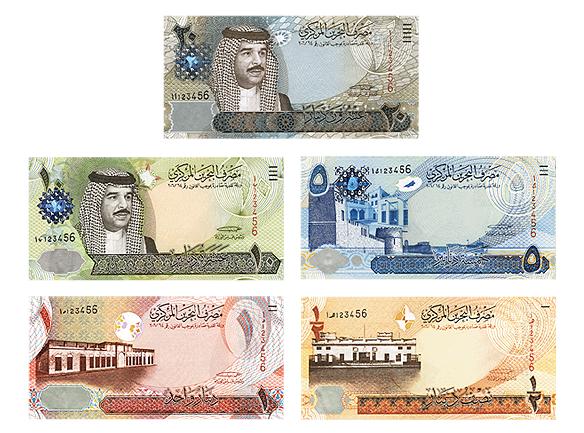 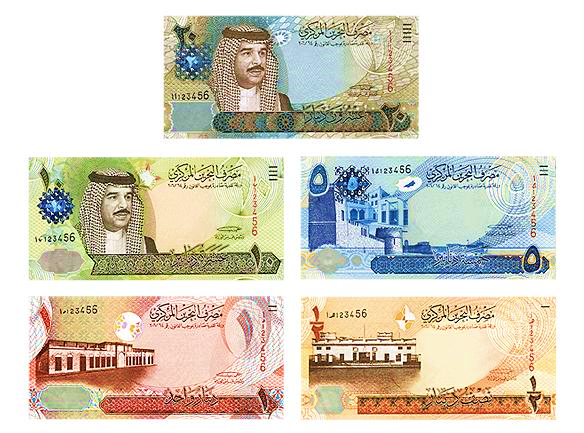 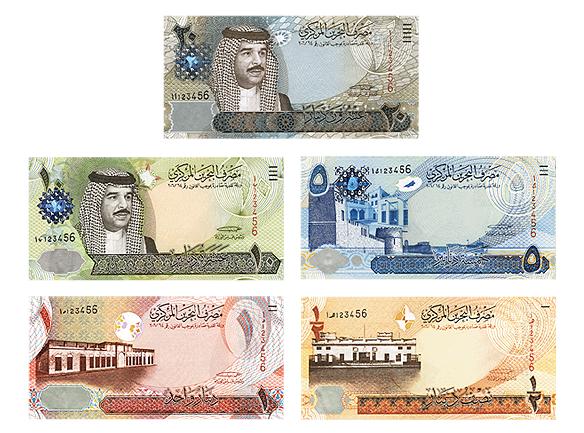 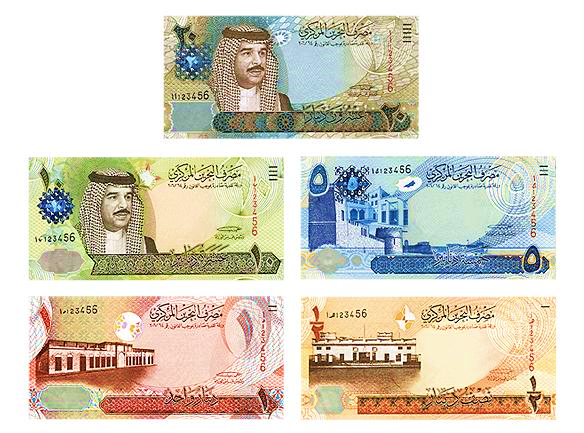 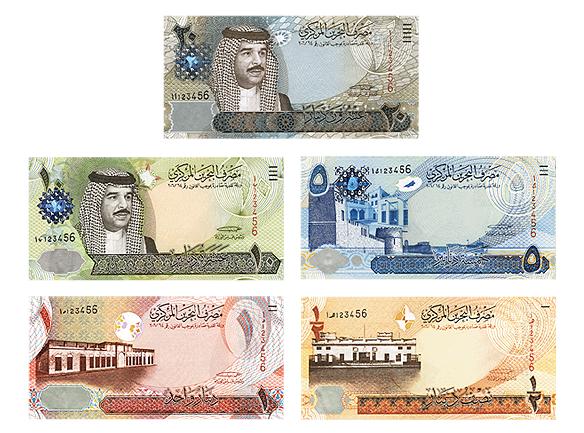 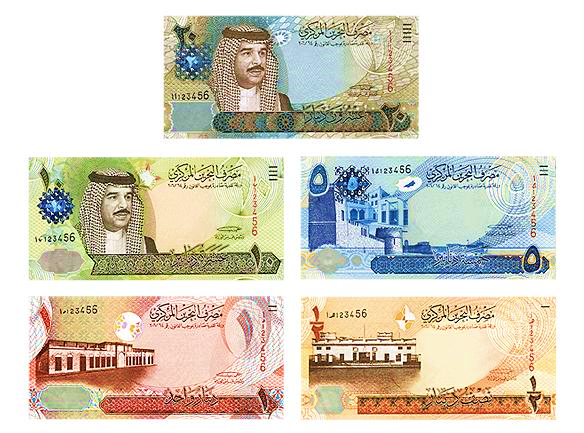 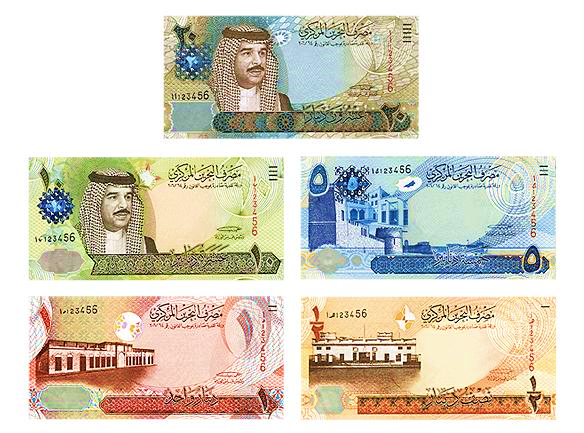 ورقة من فئة 20 دينارًا وورقتان من فئة 10 دنانيرتساوي 40 دينارًا
ورقتان من فئة 20 دينارًاتساوي 40 دينارًا
3 أوراق من فئة 10دنانير وورقتان من فئة 5 دنانيرتساوي 40 دينارًا
وزارة التربية والتعليم – 2020م
استعمل النقود لِتُمَثِّلَ المبلغَ نفسَهُ بطريقةٍ أخرى
مَثِّلْ 25 دينارًا
فكّر في طريقة أخرى
الطريقة الأولى
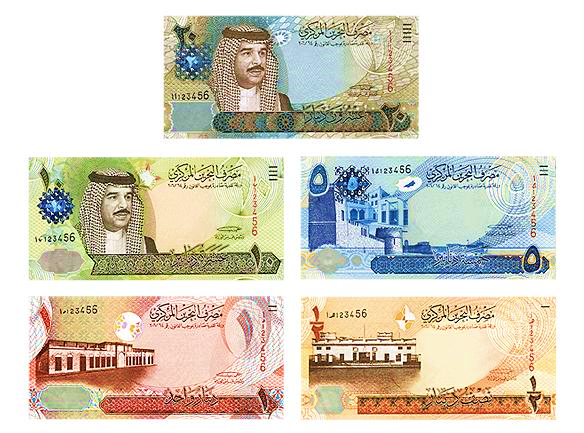 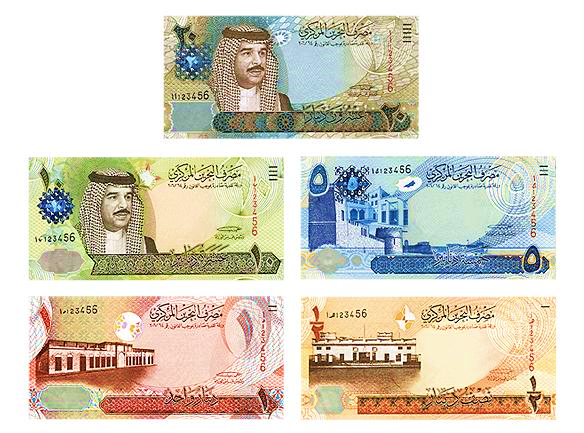 وزارة التربية والتعليم – 2020م
استعمل النقود لِتُمَثِّلَ المبلغَ بطريقةٍ أخرى
مَثِّلْ 32 دينارًا
فكّر في طريقة أخرى
الطريقة الأولى
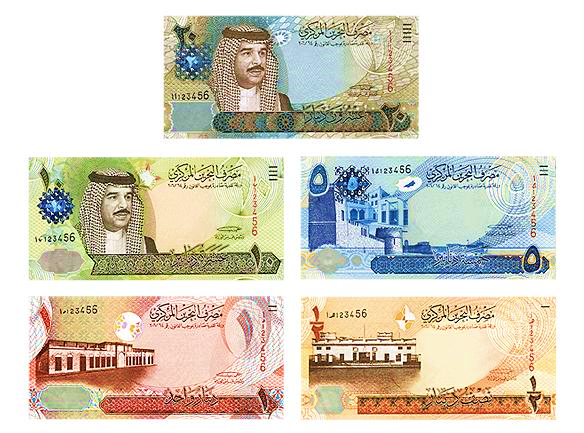 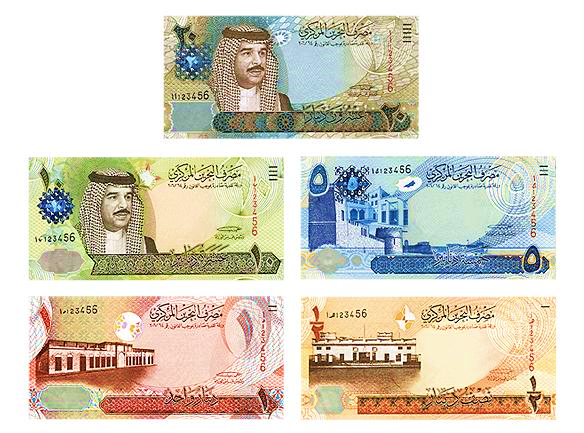 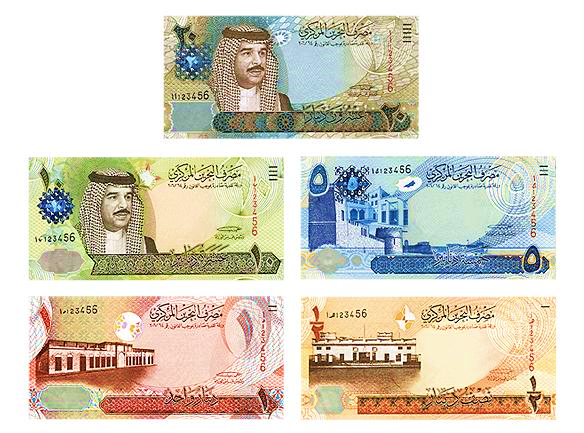 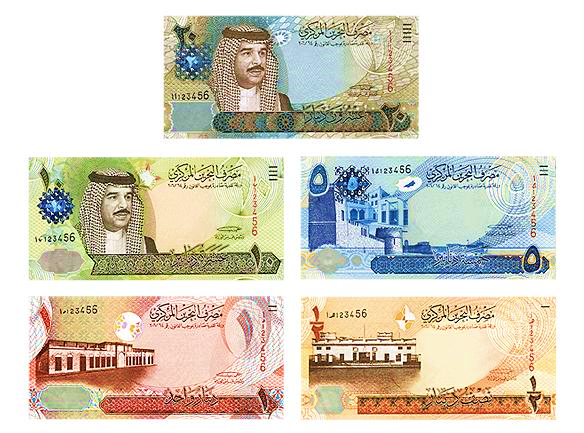 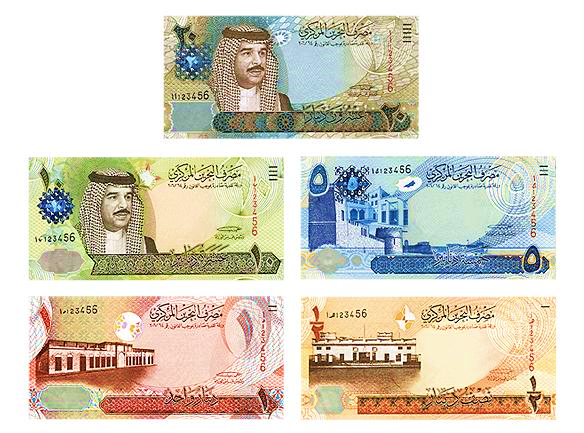 وزارة التربية والتعليم – 2020م
أكتب عددَ الأوراقِ النّقديّةِ اللّازمةِ لتكوين 20 دينارًا
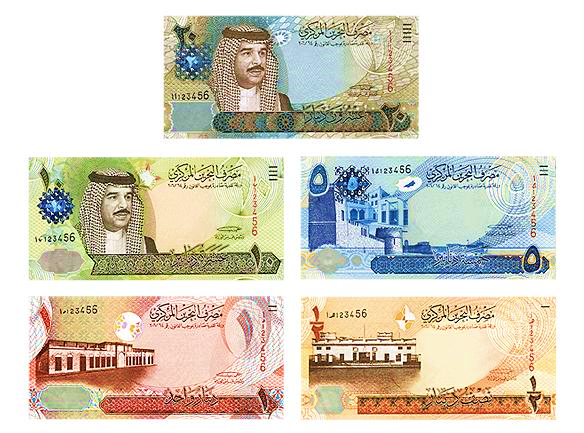 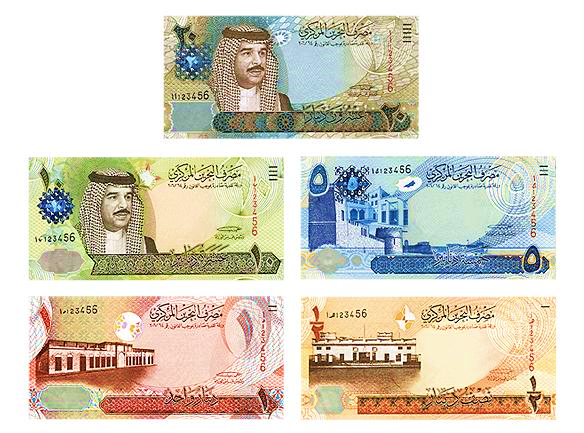 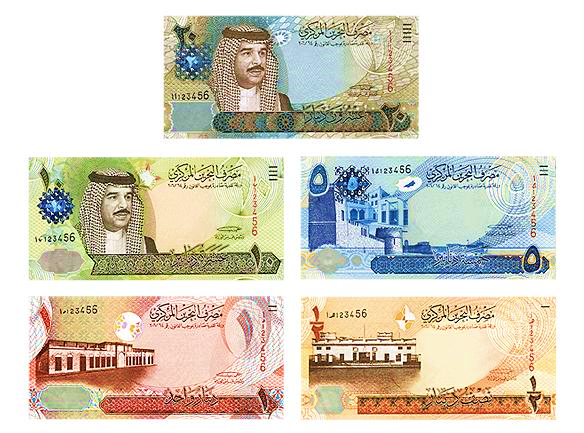 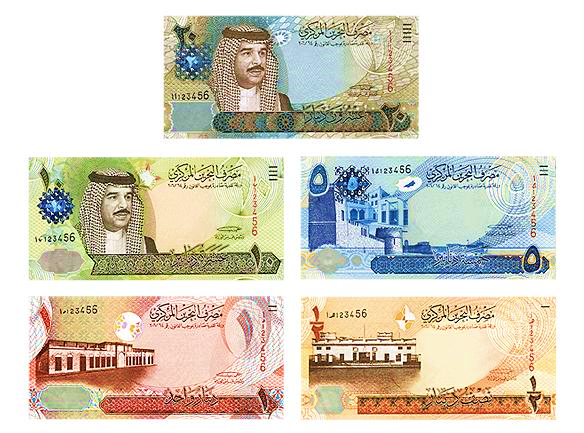 20
4
2
1
وزارة التربية والتعليم – 2020م
أكتب عددَ الأوراقِ النّقديّةِ اللّازمةِ لتكوين 60 دينارًا
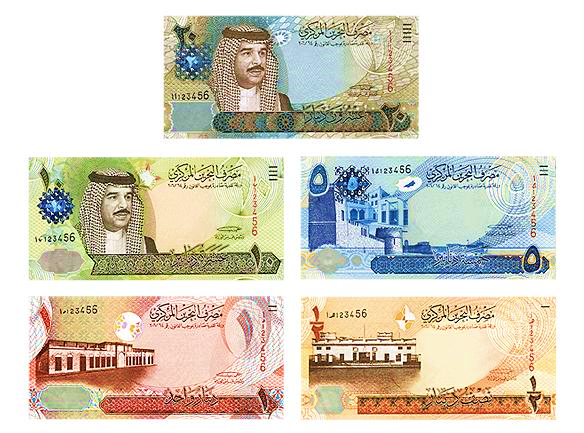 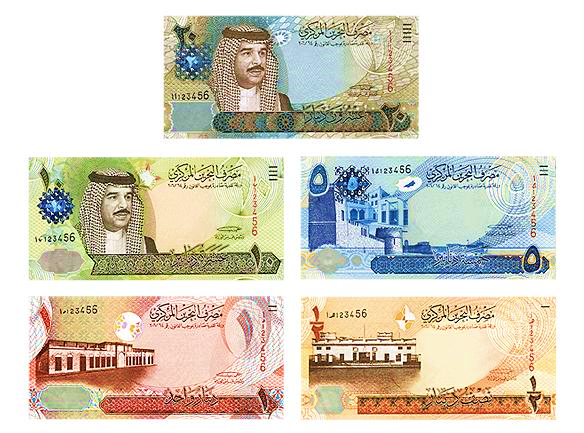 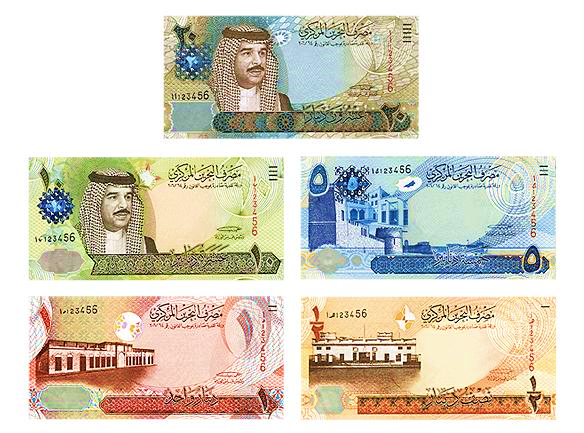 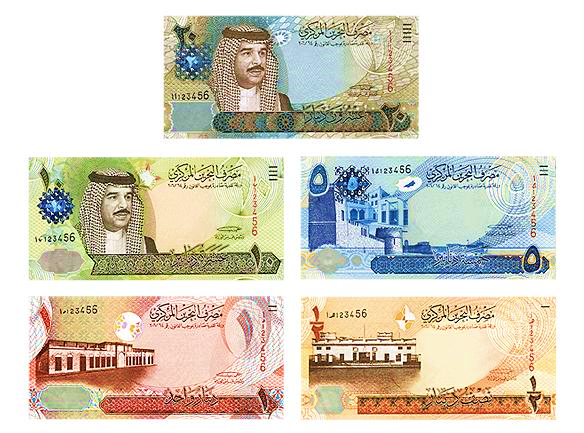 60
12
6
3
وزارة التربية والتعليم – 2020م